Отчет по самообразованию «Успешная социализация детей детей  дошкольного возраста посредством игровой деятельности»
Воспитатель младшей группы Матиева Альбина Балашевна
Консультации для родителей
«игра как ведущий вид деятельности дошкольника»
«игры и упражнения для детей младшего возраста в период адаптации»
«роль подвижных игр в развитии детей дошкольного возраста»
«значение режима дня для дошкольника»
Занятия с использованием игровых приемов
«Айболит в гостях у ребят»
«Путешествие по сказкам»
«Путешествие в зоопарк»
«Айболит в гостях у ребят»
«Путешествие по сказкам»
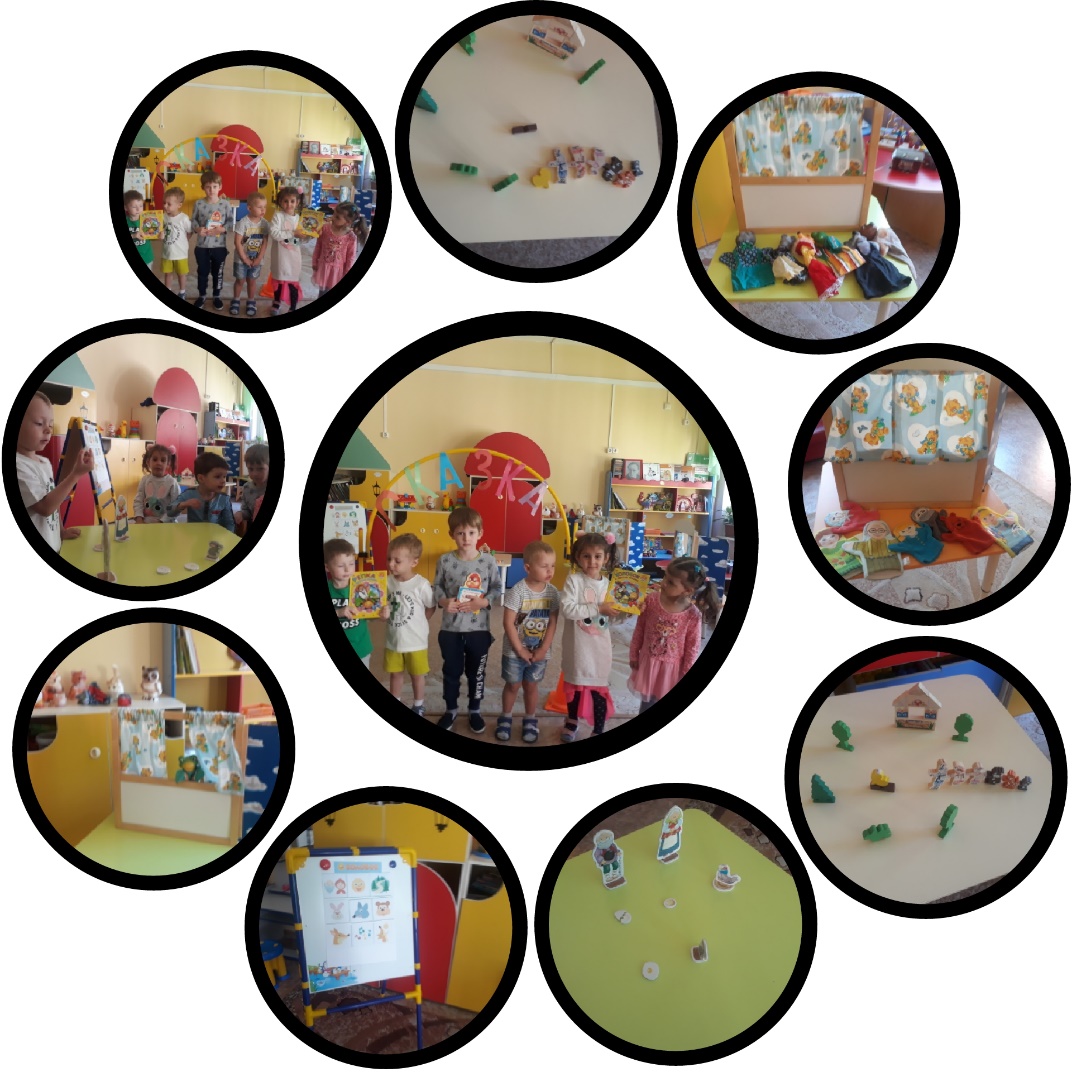 «Зоопарк»
Игры
«Лиса и зайцы» подвижная игра
«Парикмахерская» сюжетно –ролевая
«Магазин» сюжетно- ролевая
«Зоопарк» клубный час
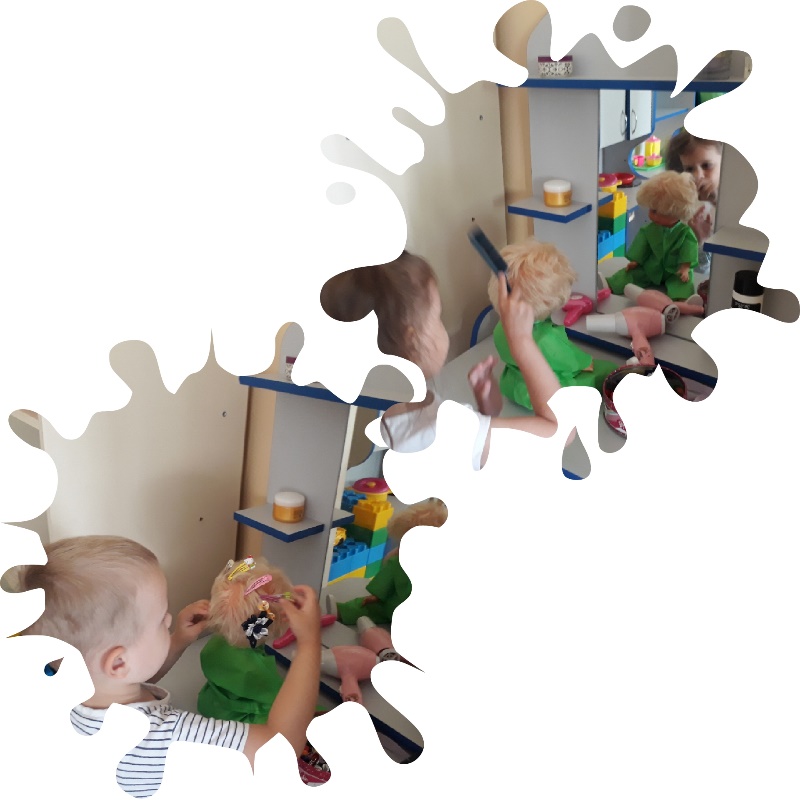 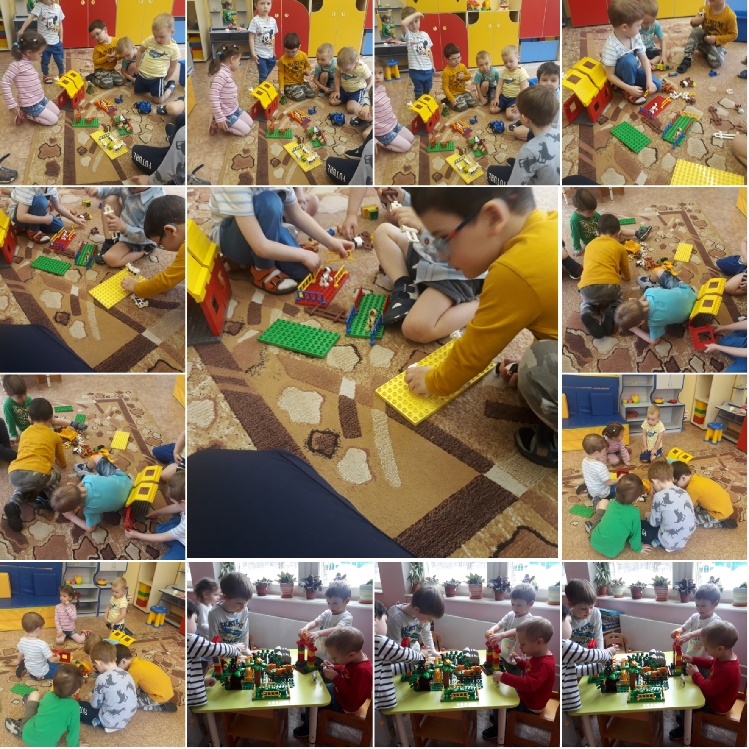 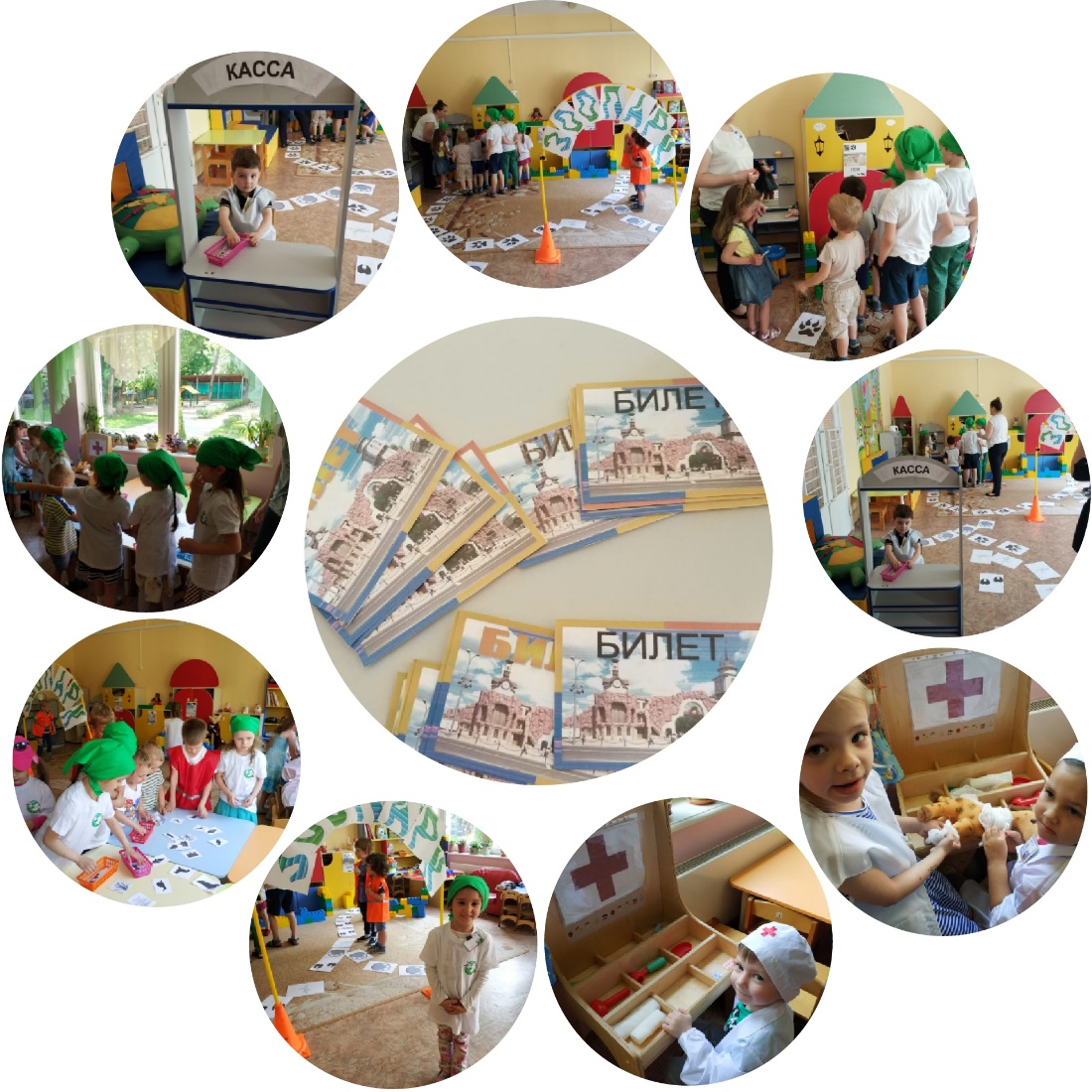 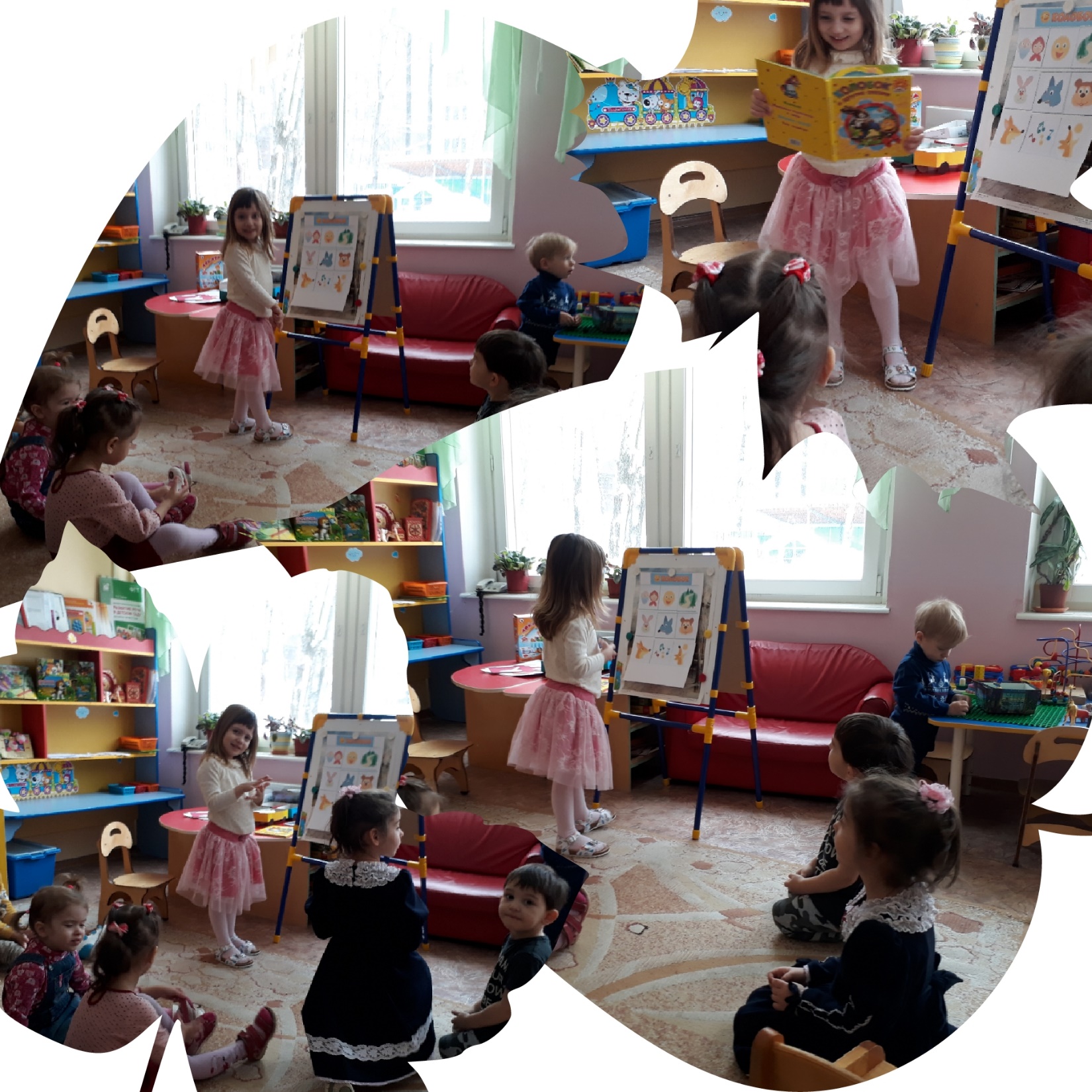